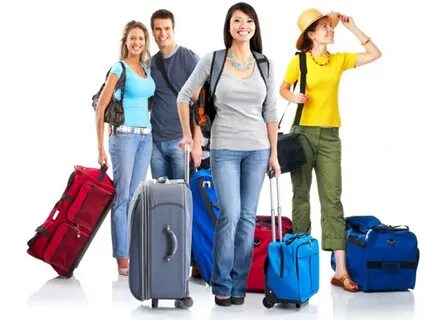 Понятие туристской услуги. Основные характеристики туристских услуг.
В Законе РФ «Об основах туристской деятельности в Российской Федерации» услуги определяются как виды деятельности по обслуживанию туристов: размещение, питание, перевозка, экскурсионные услуги, услуги гидов-переводчиков и др.[1].
ГОСТ Р 50646-94/30335-95 «Услуги населению. Термины и определения» дает определение услуги и по функциональному назначению подразделяет услуги на материальные и социально-культурные [4].
«Услуга – результат непосредственного взаимодействия исполнителя и потребителя, а также собственной деятельности исполнителя по удовлетворению потребности потребителя.
Материальная услуга – услуга по удовлетворению материально-бытовых потребностей потребителя услуг (бытовые услуги, жилищно-коммунальные услуги).
Социально-культурная услуга – услуга по удовлетворению духовных, интеллектуальных потребностей и поддержание нормальной жизнедеятельности потребителя (услуги культуры, образования спортивные, туризм и другие)». Федеральные законы «О защите прав потребителей» от 07.02.1992 № 2300-1, «О техническом регулировании» от 27.12.2002 № 184-ФЗ регламентируют требования к услуге: услуга должна быть безопасной для жизни, здоровья потребителя, окружающей среды, а также не должна причинять вред имуществу потребителя
Филиал ФБУЗ «Центр гигиены и эпидемиологии в Алтайском крае в городе Алейске, Алейском, 
Калманском, Топчихинском, Усть-Калманском, Усть-Пристанском и Чарышском районах»
Группа по защите прав потребителей, гигиенического обучения и воспитания населения
658130,  Алтайский край, г. Алейск, пр-д. Олимпийский, 7
Тел/факс (38553) 66-0-37 , E-mail: aleusk@alltcde.ru
27.05.2024